Stephen Hawking
Człowiek, który zmienił świat astronomii
Jakub Stępień
Klasa 7
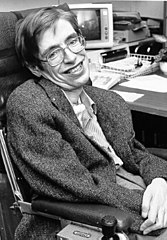 Stephen William Hawking (ur. 8 stycznia 1942 w Oksfordzie, zm. 14 marca 2018 w Cambridge – brytyjski fizyk teoretyczny i matematyczny, specjalizujący się w astrofizyce, w tym kosmologii, a także wpływowy popularyzator tych dziedzin.

W ciągu trwającej ponad 40 lat kariery naukowej zajmował się głównie czarnymi dziurami i grawitacją kwantową. Wspólnie z Rogerem Penrose’em opracował twierdzenia odnoszące się do istnienia osobliwości w ramach ogólnej teorii względności oraz teoretyczny dowód na to, że czarne dziury powinny emitować promieniowanie, nazwane potem promieniowaniem Hawkinga

Był profesorem matematyki i fizyki teoretycznej na macierzystej uczelni, Uniwersytecie w Cambridge (gdzie w latach 1979–2009 obejmował katedrę Lucasa, tak jak kiedyś Newton), w Kalifornijskim Instytucie Technicznym w Pasadenie. Członek Royal Society oraz Perimeter Institute for Theoretical Physics
Dzieciństwo i edukacja
Urodzony 8 stycznia 1942 roku. Był pierwszym dzieckiem biologa doktora Franka Hawkinga i jego żony Isobel. Specjalnością jego ojca była medycyna tropikalna. Kierował wydziałem parazytologii National Institute for Medical Research. Stephen miał dwie młodsze siostry: Philippę i Mary, oraz adoptowanego brata, Edwarda. Ponieważ w 1942 roku Londyn był wciąż zagrożony bombardowaniami, na czas ciąży cała rodzina przeniosła się do bezpieczniejszego Oksfordu. Jedna z rakiet V-2 uderzyła o kilka przecznic od ich domu w Highgate w północnym Londynie. Po narodzinach wrócili do Londynu. W 1950 rodzina przeniosła się do St Albans (w hrabstwie Hertfordshire), gdzie uczęszczał do St Albans High School for Girls w latach 1950–1953 (w tamtych czasach chłopcy mogli uczęszczać do szkół dla dziewcząt do 10. roku życia), później do St Albans School, gdzie był dobrym, choć niewyróżniającym się uczniem. Zapytany później o to, który nauczyciel zainspirował go do zostania naukowcem, wskazał nauczyciela matematyki Dikrana Tahtę. Do śmierci utrzymywał kontakt z dawną szkołą, jego imieniem nazwany jest jeden z budynków i ponadprogramowy cykl wykładów, z których jeden wygłosił osobiście. Udzielił także obszernego wywiadu dla szkolnego pisma „The Albanian”.
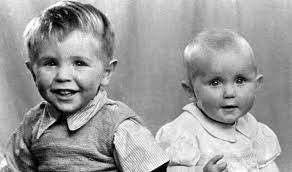 Choroba
W młodości jeździł konno i był aktywny fizycznie. Na Oksfordzie był w czwórce wioślarskiej, co – jak wspominał – było poważną ulgą w przytłaczającej nudzie, jaką były studia. Wkrótce po przeniesieniu się na Cambridge pojawiły się pierwsze symptomy choroby, stracił równowagę i spadł ze schodów, uderzając się w głowę. Zmartwiony ewentualnymi skutkami dla sprawności intelektualnej przeszedł test Mensy. Diagnoza wskazująca na stwardnienie zanikowe boczne (ALS) (choroba neurodegeneracyjna mogąca prowadzić do całkowitego paraliżu) pojawiła się, kiedy miał 21 lat]. Było to tuż przed ślubem i lekarze mówili, że zostało mu 2 do 3 lat życia. Wspomina, że ta diagnoza pozbawiła go motywacji do zajęcia się doktoratem, zareagował depresją i piciem alkoholu, ale zawarcie w 1965 małżeństwa z Jane Wilde stało się punktem zwrotnym. Po rozpoznaniu ALS jego lekarzem, aż do swej śmierci, był ojciec fizyka.
Hawking stopniowo tracił władzę nad kończynami i głosem. Do końca życia był prawie kompletnie sparaliżowany. Od 1974 nie był w stanie samodzielnie wstać z łóżka. Mowa stała się tak niewyraźna, że zrozumieć mogli go tylko ludzie, którzy go dobrze znali. W 1985 podczas pobytu w CERN w Genewie zachorował na zapalenie płuc, która to choroba w jego warunkach zagrażała życiu, ponieważ zmniejszała jego i tak ograniczoną wydolność płuc i musiał przejść tracheotomię, w wyniku czego stracił mowę. W późniejszym okresie choroba sprawiła, że był prawie całkowicie sparaliżowany, poruszał się na wózku inwalidzkim, a ze światem zewnętrznym porozumiewał się przy pomocy syntezatora mowy, do którego wprowadzał wypowiedzi przez wirtualną klawiaturę. Bardzo długo używał nieprodukowanego już DECtalk DTC01 mającego amerykański akcent. Zapytany, dlaczego wciąż go używa, odparł, iż nie słyszał lepiej brzmiącego głosu i identyfikuje się z nim. Ponieważ urządzenie to jest już według współczesnych standardów przestarzałe, a ponadto duże i wrażliwe na uszkodzenia, musiał znaleźć zamiennik. W połowie 2009 używał NeoSpeech VoiceText.
Życie prywatne
W 1965 ożenił się z Jane Wilde, która opiekowała się nim do 1991, kiedy to sąd orzekł separację, której przyczynami miały być pragnienie sławy, różnice religijne i postępująca choroba. W 1995 roku po 30 latach małżeństwa doszło ostatecznie do rozwodu. Stephen Hawking miał z nią troje dzieci: Roberta (1967), Lucy (1970), Tima (1979). Miał też czworo wnucząt (George, Edward i Rose – dzieci Roberta, William – syn Lucy). Później, w 1995, Hawking poślubił opiekującą się nim pielęgniarkę, Elaine Mason (poprzedni mąż Elaine, David Mason skonstruował pierwszy syntezator mowy dla Hawkinga). W październiku 2006 do sądu trafił wniosek rozwodowy Elaine i Stephena.
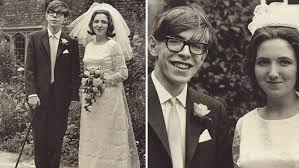 Loty Kosmiczne
Świętując swoje 65. urodziny, 8 stycznia 2007 ogłosił plan odbycia lotu w stanie nieważkości, mający być przygotowaniem do suborbitalnego lotu kosmicznego pojazdem firmy Virgin Galactic. Lot kosztujący 100 000 funtów miał być fundowany przez jej właściciela, Richarda Bransona. 27 kwietnia 2007 specjalnie przebudowany Boeing 727, tzw. Vomit Comet, należący do Zero Gravity Corporation z Hawkingiem na pokładzie ośmiokrotnie wznosił się na wysokość około 8000 metrów, by następnie ostro zanurkować, dzięki czemu jego pasażerowie, łącznie przez około 4 minuty, doświadczali stanu nieważkości. Hawking w ten sposób stał się pierwszą sparaliżowaną osobą, która tego dokonała. Był to też pierwszy moment od czterdziestu lat, kiedy był w stanie poruszać się bez wózka. W 2009 roku astrofizyk przebywał w szpitalu, a planowany lot w przestrzeń kosmiczną nie odbył się.
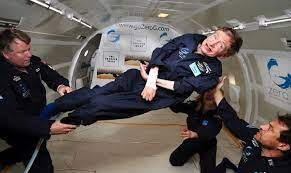 Nagrody, wyróżnienia i upamiętnienie
- 1974: Został jednym z najmłodszych członków Royal Society
- 1975: Medal Eddingtona (wspólnie z Rogerem Penrose’em)
- 1976: Medal Hughesa od Royal Society
- 1978: Nagroda Alberta Einsteina przyznawana przez IAS w Princeton;
- 1979: Medal Alberta Einsteina jako pierwszy od Albert Einstein Society
- 1981: Medal Franklina od Franklin Institute
- 1982: Został komandorem Orderu Imperium Brytyjskiego
- 1985: Złoty Medal Królewskiego Towarzystwa Astronomicznego
- 1988: Nagroda Wolfa z fizyki (wspólnie z Rogerem Penrose)
- 1989: Order of the Companions of Honour.
- 1989: Nagroda Księcia Asturii w Concord
- 1986: Został członkiem Papieskiej Akademii Nauk
- 1999: Nagroda Juliusa Lilienfelda przyznana przez Amerykańskie Towarzystwo Fizyczne
- 2003: Nagroda Michelsona Morleya od Case Western Reserve University
- 2006: Medal Copleya od Royal Society
- 2008: Nagroda Fonseki od University of Santiago de Compostela
- 2009: Stephen Hawking został uhonorowany przez Baracka Obamę najwyższym cywilnym odznaczeniem państwowym Stanów Zjednoczonych – Medalem Wolności.
- 2012: Nagroda specjalna Nagrody Fizyki Fundamentalnej.
Filmografia
- 1991: A Brief History of Time
- 1997: Stephen Hawking’s Universe                                                                                                          - 2004: Hawking      
- 2005: „Horizon” The Hawking Paradox
- 2007: Masters of Science Fiction
- 2008: Stephen Hawking: Master of the Universe
- 2009: Beyond the Horizon
- 2010: Into the Universe with Stephen Hawking
- 2012: The Big Bang Theory
- 2013: Hawking
- 2014: Teoria wszystkiego (The Theory of Everything)
Ciekawostki
- Po stwierdzeniu u niego choroby, lekarze dawali mu 2 lata życia. Przeżył ponad 50.

- W latach 1979-2009 roku był profesorem matematyki na Uniwersytecie w Cambridge.

 - Promieniowanie emitowane przez czarne dziury, jakie badał, nazywane jest promieniowaniem Hawkinga.

- Stephen Hawking nauczył się czytać mając dopiero 8 lat.

- W 2009 roku otrzymał Medal Wolności (najwyższe odznaczenie cywilne w Stanach Zjednoczonych).

- Od 1969 roku choroba przykuła go do wózka inwalidzkiego.

- W 1985 roku stracił głos.
Dziękuję za uwagę
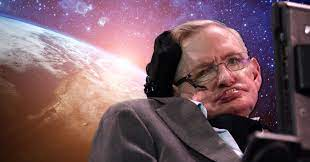